Nov 20
Exchange Rates
Determination
Purchasing Power Parity

We will be skipping Ch 14 and going directly to Ch 15
Currency converter:  http://www.xe.com/ucc/
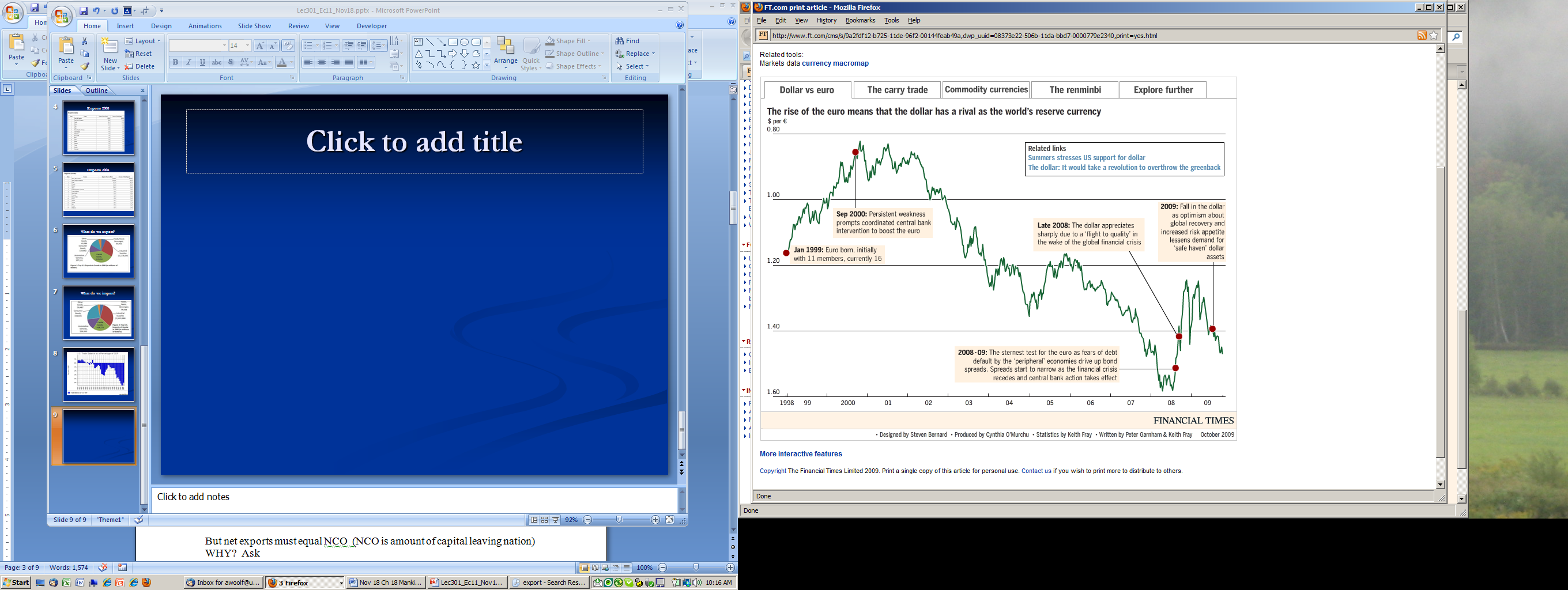 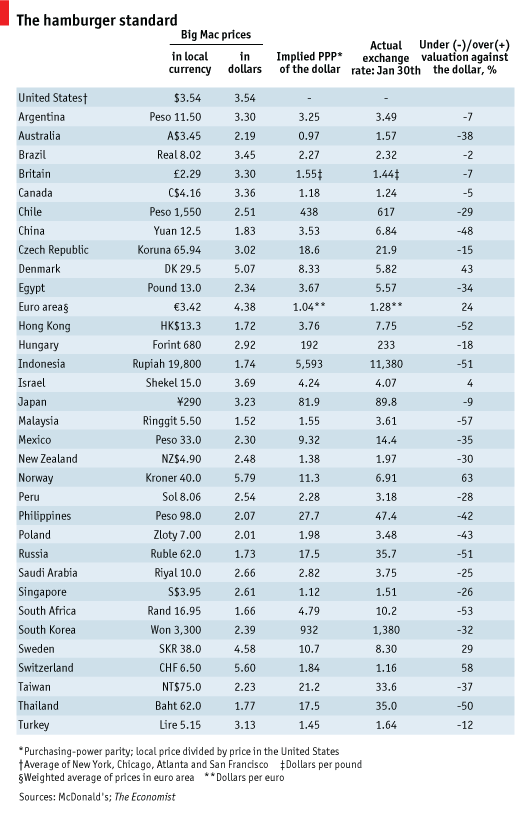